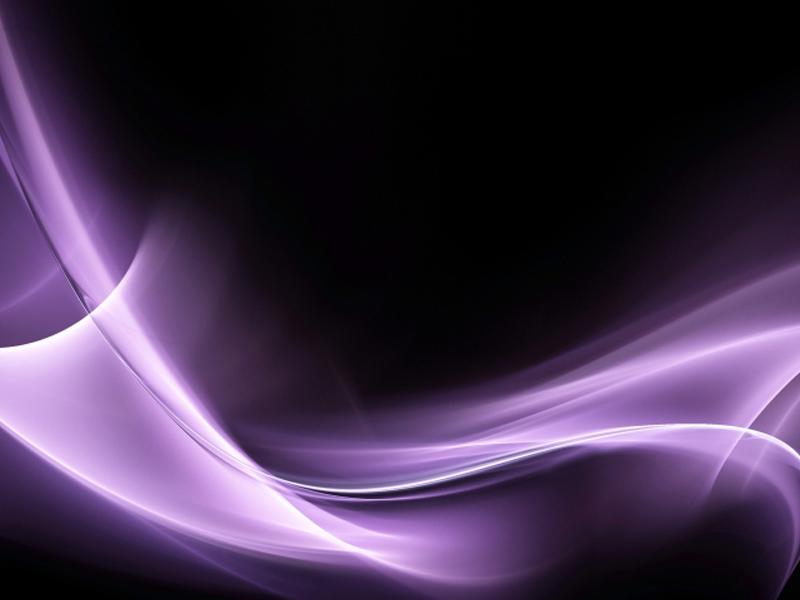 Суд 
над   компьютерными вирусами
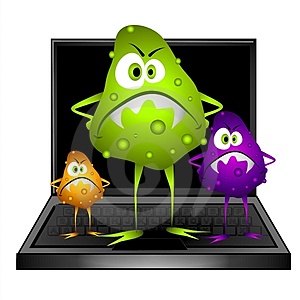 Автор:  учитель информатики 
МОБУ Лицей № 95  г.Сочи
                     Мусаева Н.Г.             2014г.



                                                                                              г. Сочи, 2013г.
Цели и задачи урока:
- формирование знаний по теме 
    «Компьютерные вирусы» с помощью проведения деловой игры;
-развитие познавательного интереса;
- развитие умения презентовать результаты своих исследований, грамотно выражать мысли и оценивать работу других;
- развитие умения обоснованно убеждать других;
-  расширение знаний в области современных информационных технологий.
Вспомним слова великого Уильяма Шекспира
«Учти все прегрешения мои, 
Я жду покорно твоего упрека, 
Но стрелы гнева не пускай свои 
И ненавистью не казни жестоко!»

				Сонет 117
Приглашаем в учебный залсудебных заседаний
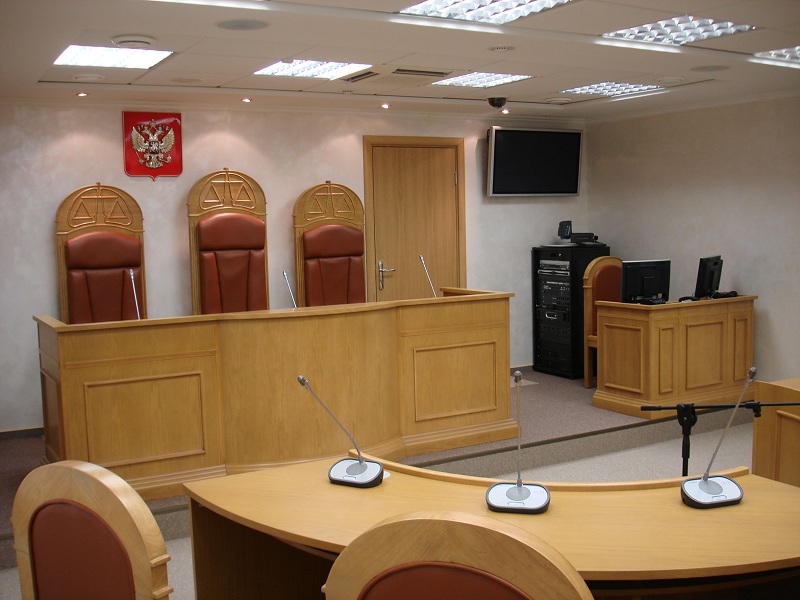 Повестка заседания:

 Понять состав преступления.
 Подтвердить состав преступной  
         деятельности.
 Заслушать показания 
         обвиняемых.
Познакомиться с показаниями 
          защитников обвиняемых.
Принять справедливое решение.
Анализ профилактики и борьбы           
          с нарушениями.
Вирус «Червь»
«Фишинг-атака»
Вирус «Троян»
Показания  вирусов
«Ddos-атака»
Почтовый вирус
«Стелс-вирус»
Показания вирусов
Червь
 «Морисса»
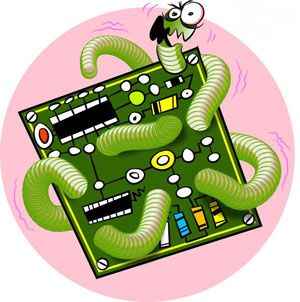 Состав преступления:
     Саморазмножение, распространение, выслеживание паролей 
и других личных данных пользователя. 
     Вредоносная деятельность ведется самостоятельно в 
скрытой форме.
Ущерб 96 500 000 долларов
Троян 
«Фреймворк Duqu»
Показания вирусов
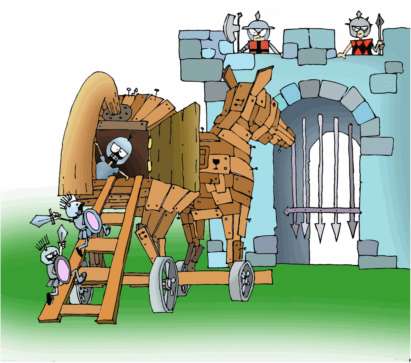 Состав преступления:
     Маскировка под безвредные или полезные программы, чтобы пользователь загрузил или уcтановил на свой компьютер.
  Целью точечных атак являются промышленные объекты.
Ущерб –
 заражено не менее 100 компьютеров
Показания вирусов
Стелс-вирус
 «Frodo»
Состав преступления:
   Заставлял Windows неправильно сообщать размер зараженных командных файлов, так что они выглядели чистыми.
  Обман пользователя.
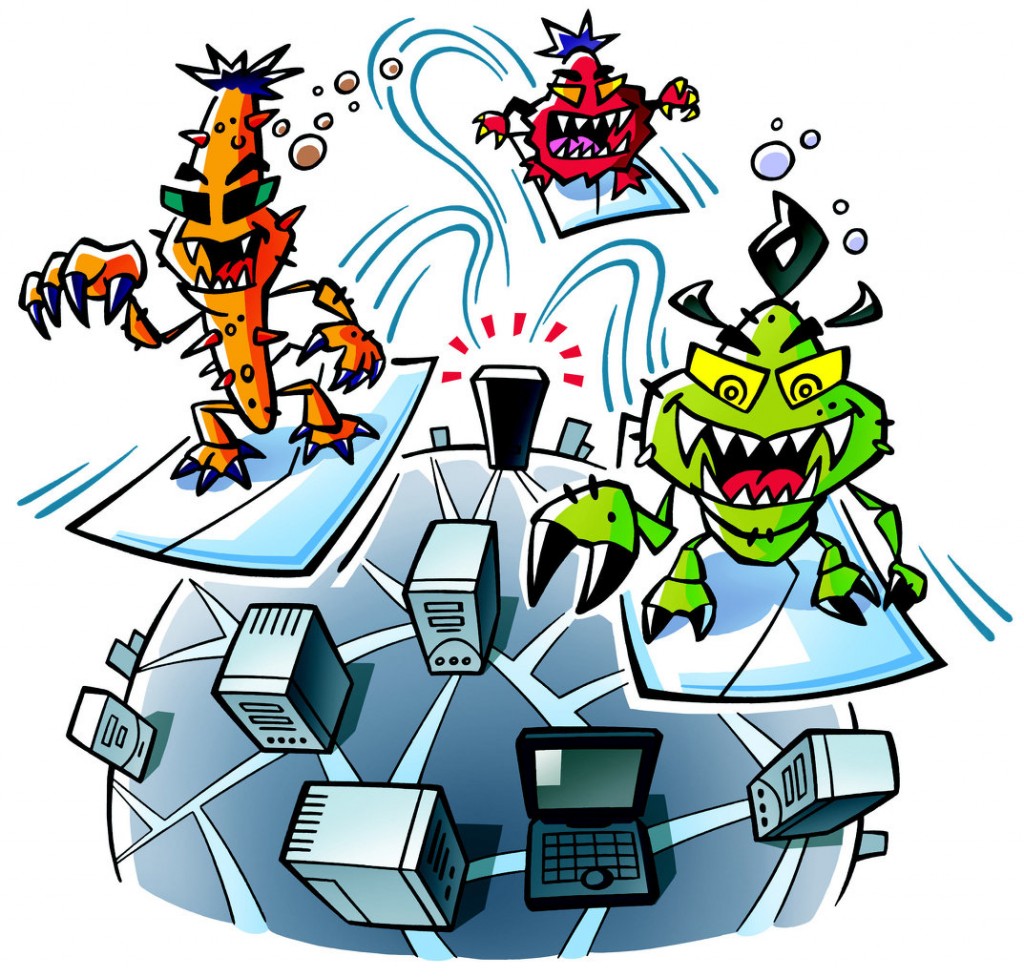 К большим разрушительным последствиям   не привел.
Почтовый вирус
 «Milissa»
Показания вирусов
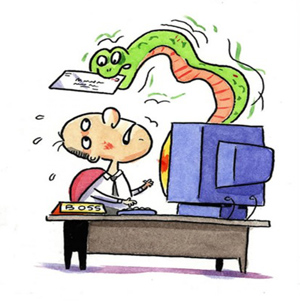 Состав преступления:
   Засорила миллионы компьютеров корпоративных сетей, рассылая свои копии первым 50 контактам адресной книги.    
     Распространение получили четыре подвида вируса.
Ущерб 80 000 000 долларов
DDoS-атака 
«LiveJournal»
Показания вирусов
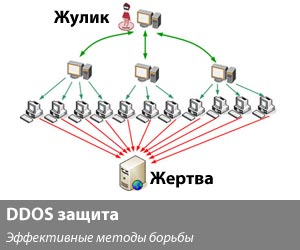 Состав преступления:
Внедрение и запуск вирусов с десятков тысяч компьютеров с целью обвала крупнейшего блогохостинга России «LiveJournal»
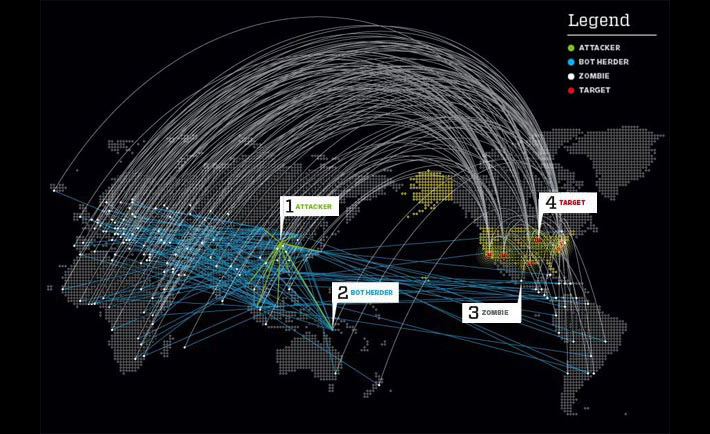 Ущерб  - отказ в работе ресурса 33 миллионам  российских пользователей
Показания вирусов
Фишинг-атака
 «Dynamophone»
Состав преступления:
Рассылка сообщений
 на электронную почту жертв с целью заполнения ими идентификационных банковских реквизитов на подложном сайте.
Взлом более 900 банковских аккаунтов и 10 000 кредитных карт.
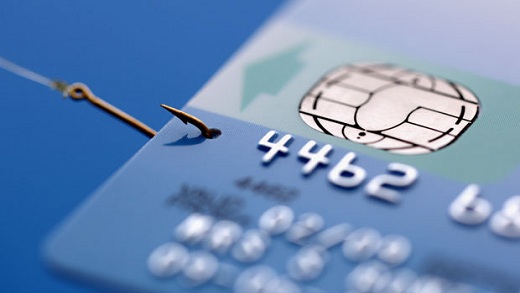 Ущерб 3 000 000 фунтов
Решение  судейской коллегии
Лечить
Карантин
Удалить
«Слово  в защиту»
Мое исследование,  что «вирусы – продукт развития самого компьютера» было всего лишь игрой ума. У настоящего компьютерною вируса должны быть вполне человеческие родители. Компьютерные вирусы появляются лишь с помощью человека. Прошу суд смягчить наказание, так как виновны в действиях вирусов в первую очередь – люди.
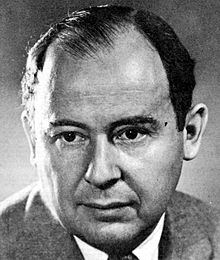 Джон 
Фон-Нейман
Заседание окончено.
Спасибо всем участникам!
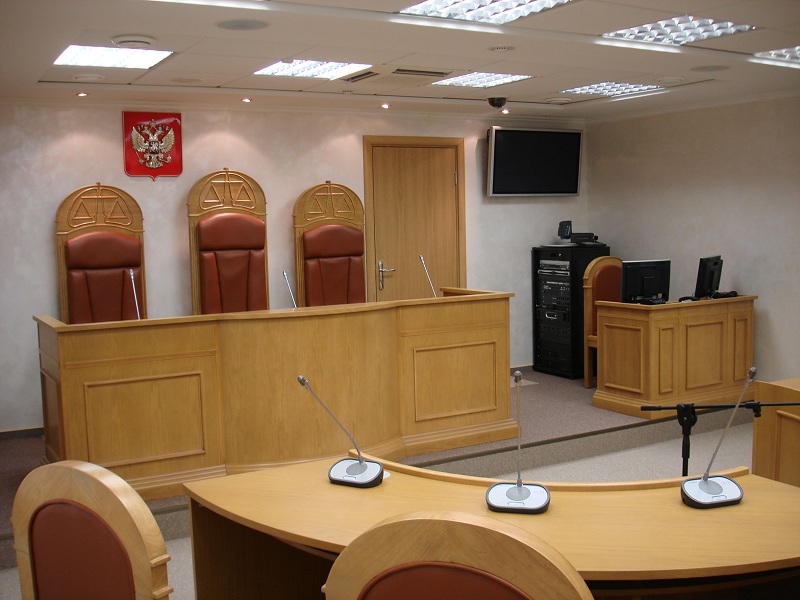 Предупреждение 
и борьба с 
нарушениями
Практическая работа: 
Изучение настроек антивирусного ПО “Kaspersky Anti-Virus”
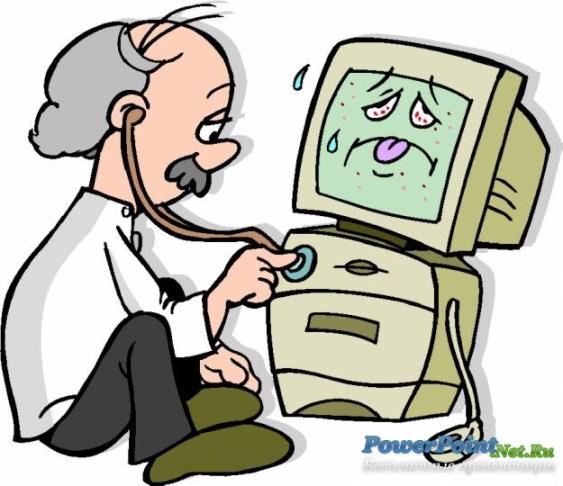 Рефлексия
Вернемся к строкам У.Шекспира
«Учти все прегрешения мои, 
Я жду покорно твоего упрека, 
Но стрелы гнева не пускай свои 
И ненавистью не казни жестоко!»

				Сонет 117
Выводы:
Для эффективной борьбы с вирусами необходимо
   установить антивирусное ПО на компьютер;
   соблюдать профилактические меры предосторожности при работе на компьютере;
    слушать мнение специалистов по борьбе с компьютерными вирусами.
Домашнее задание
Спасибо
 за работу на уроке!